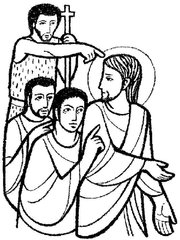 «Fijándose en Jesús que pasaba, [Juan el Bautista] dijo: “He ahí el Cordero de Dios”. Los dos discípulos le oyeron hablar así y siguieron a Jesús. Jesús se volvió y, al ver que le seguían, les dice: “¿Qué buscáis?”. Ellos le respondieron: “Rabbí – que quiere decir ‘Maestro’ –, ¿dónde vives?”. Les respondió: “Venid y lo veréis”. Fueron, pues, vieron dónde vivía y se quedaron con él aquel día. Era más o menos la hora décima»
(Jn 1,36-39).
En búsqueda de un sentido que dar a la propia vida, dos discípulos del Bautista son interpelados por Jesús con la pregunta penetrante: «¿Qué buscáis?». 
A su contestación «Rabbí – que quiere decir ‘Maestro’ –, ¿dónde vives?», le sigue la respuesta-invitación del Señor: «Venid y lo veréis» (vv. 38-39).
«Fijándose en Jesús que pasaba, [Juan el Bautista] dijo: “He ahí el Cordero de Dios”. Los dos discípulos le oyeron hablar así y siguieron a Jesús. Jesús se volvió y, al ver que le seguían, les dice: “¿Qué buscáis?”. Ellos le respondieron: “Rabbí – que quiere decir ‘Maestro’ –, ¿dónde vives?”. Les respondió: “Venid y lo veréis”. Fueron, pues, vieron dónde vivía y se quedaron con él aquel día. Era más o menos la hora décima»
(Jn 1,36-39).
Jesús los llama al mismo tiempo a un camino interior y a una disponibilidad de ponerse concretamente en movimiento, sin saber bien a dónde esto los llevará. Será un encuentro memorable, hasta el punto de recordar incluso la hora (v. 39).

Gracias a la valentía de ir y ver, los discípulos experimentarán la amistad fiel de Cristo y podrán vivir diariamente con Él, dejarse interrogar e inspirar por sus palabras, dejarse impresionar y conmover por sus gestos.